NEXT
Helping Handguiding mobile app use without getting too close
Alan Dix
NEXT
most apps are designed for a single person to use.
helping can be intrusive when together …
… and even harder when remote
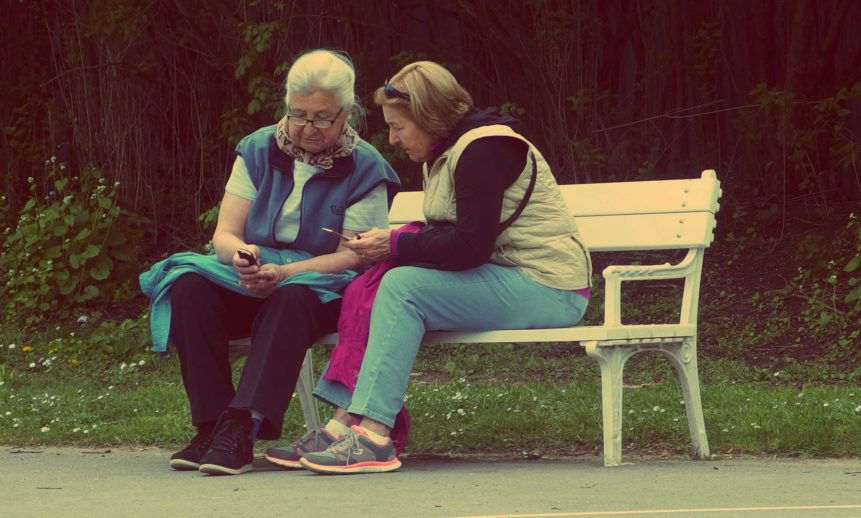 [Speaker Notes: https://libreshot.com/sk/retirees-with-mobile-phone/]
NEXT
even worse if you want to show someone what to press.
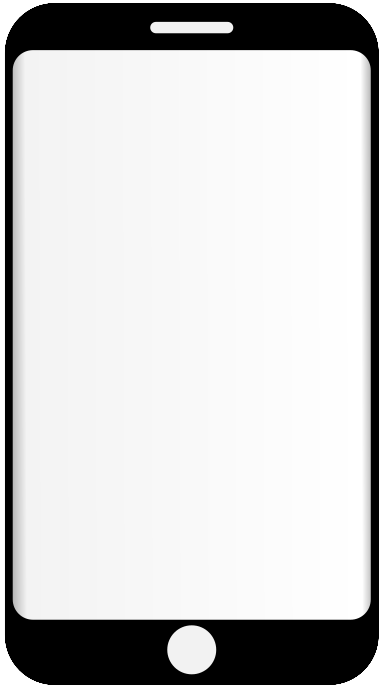 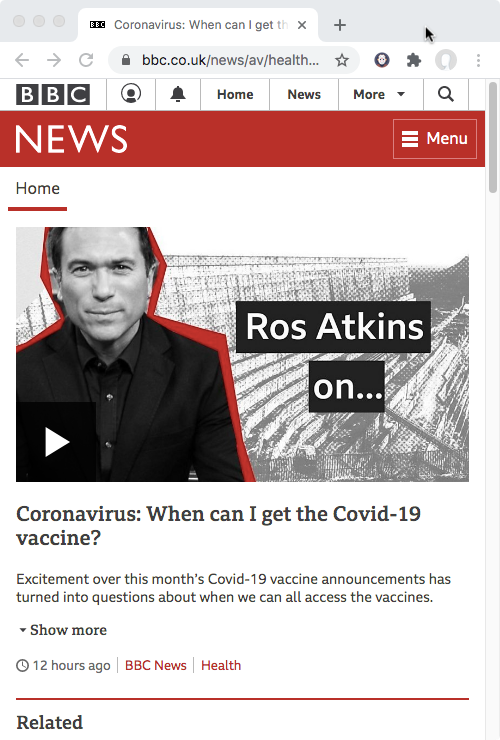 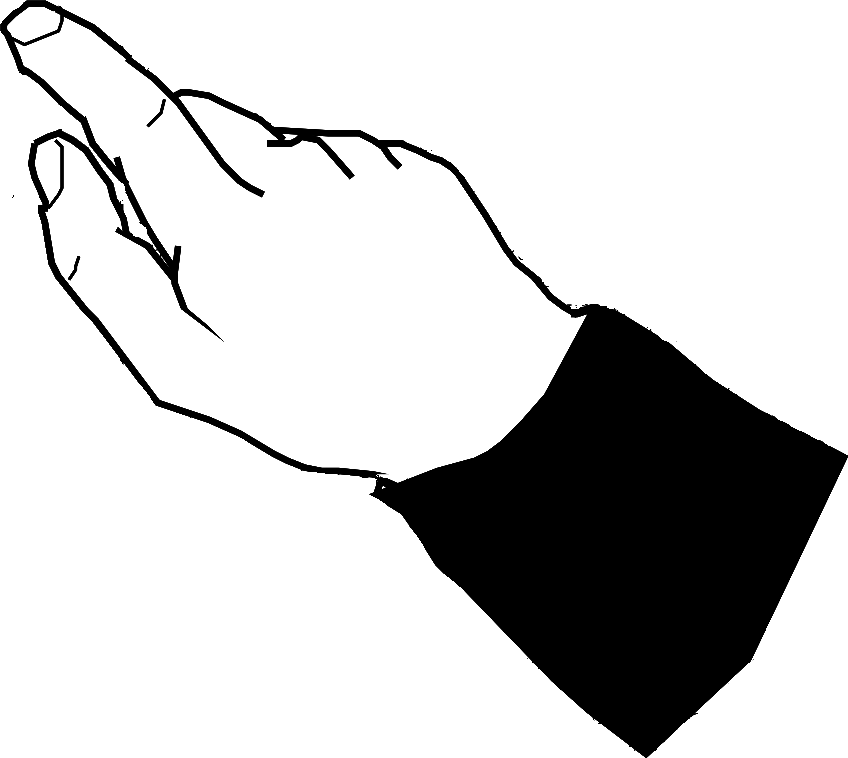 get out of my space!
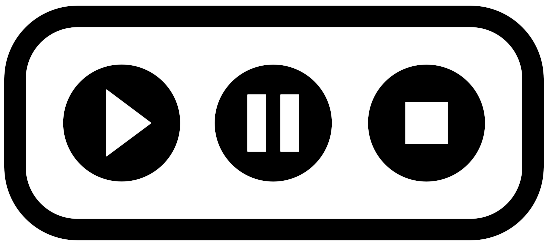 [Speaker Notes: https://openclipart.org/detail/299084/generic-android-phone-edge-rounded
media controls by Magicon from the Noun Project
https://thenounproject.com/term/media-controls/382834/]
NEXT
imagine
helper
user’s screen is shared with helper
perhapsside-by-side, across a table, or in different continents.
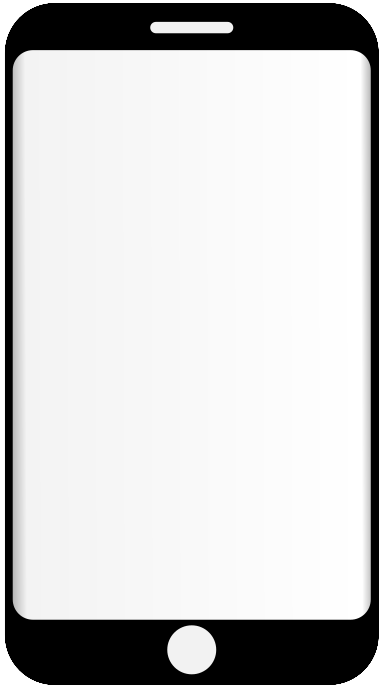 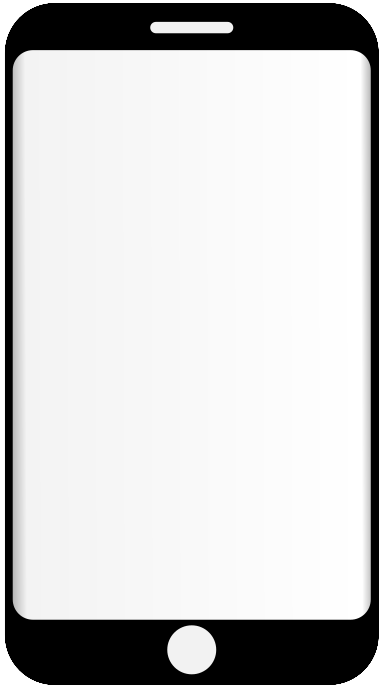 user
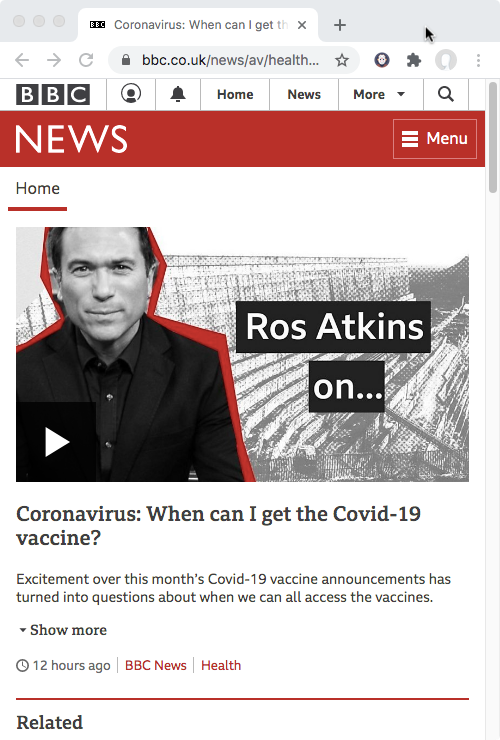 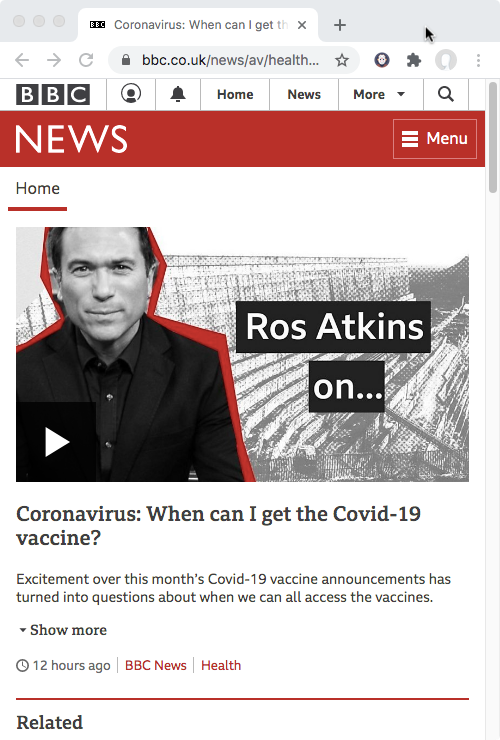 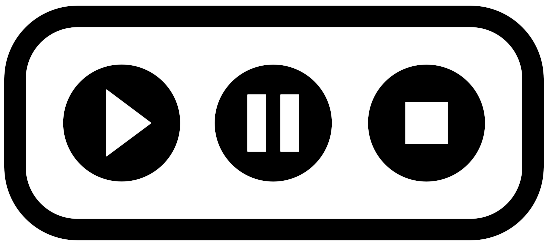 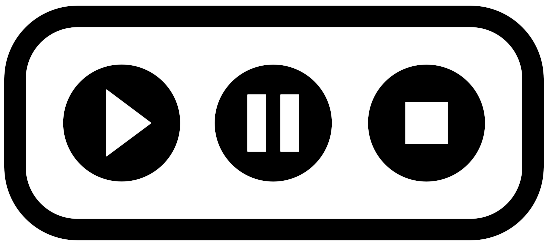 [Speaker Notes: https://openclipart.org/detail/299084/generic-android-phone-edge-rounded
media controls by Magicon from the Noun Project
https://thenounproject.com/term/media-controls/382834/]
NEXT
show me!
helper
helper points at what to do on their screen
the same point highlights on user’s screen
for them to press
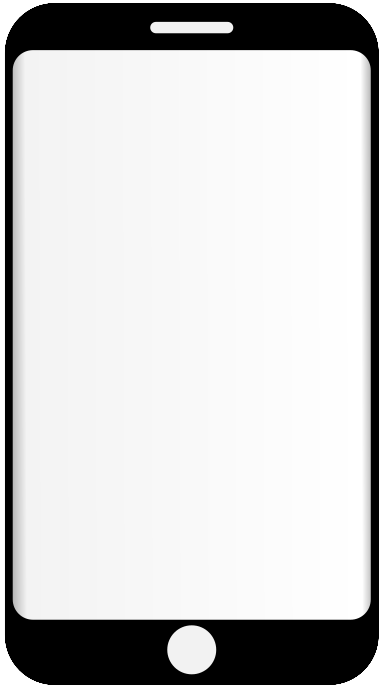 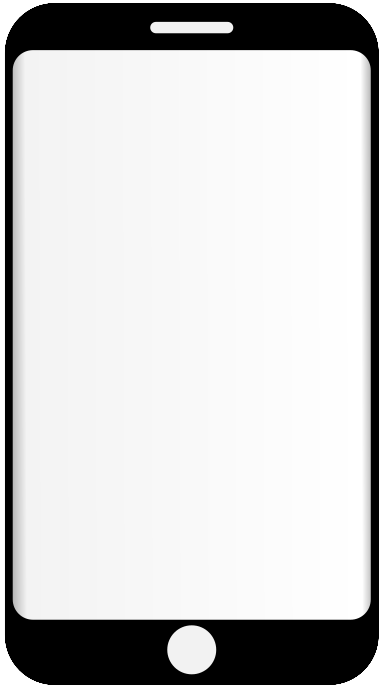 user
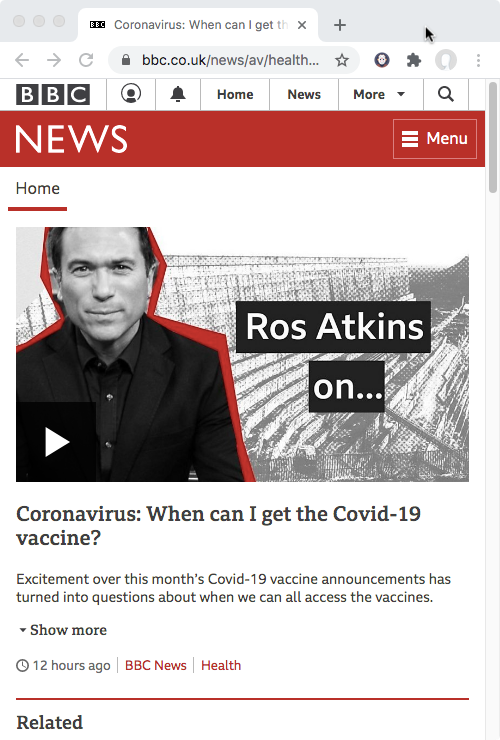 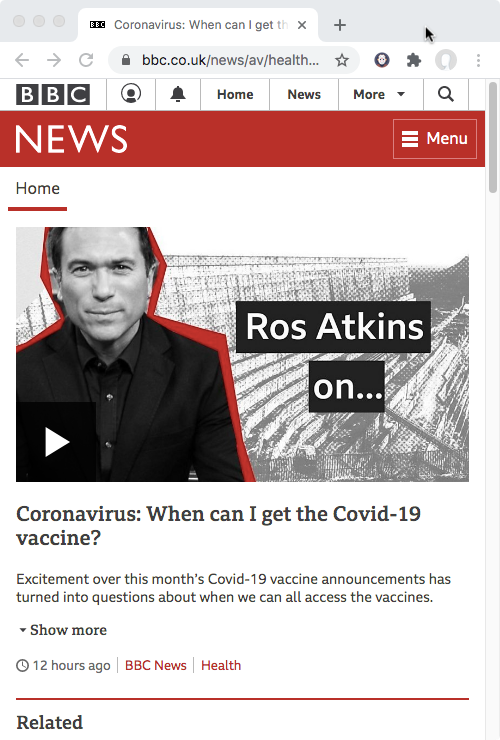 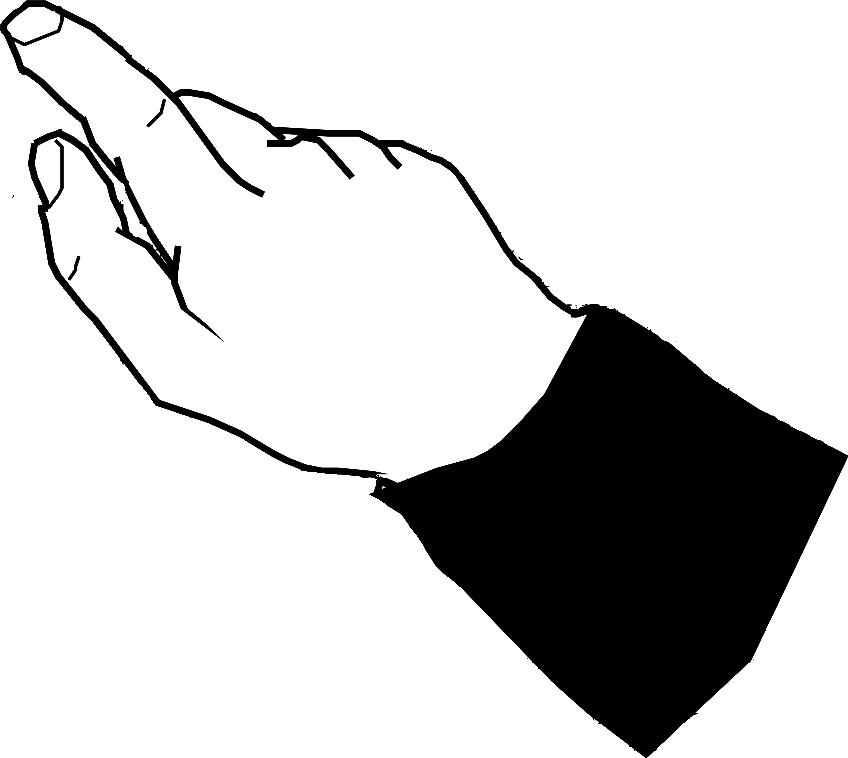 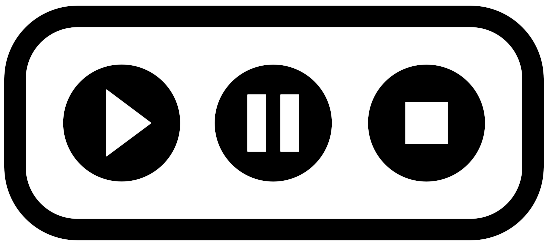 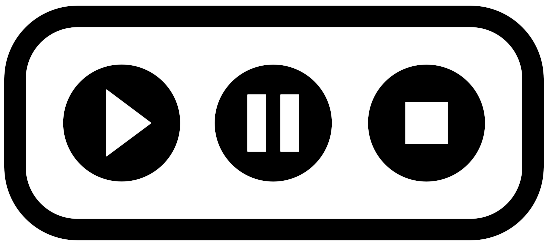 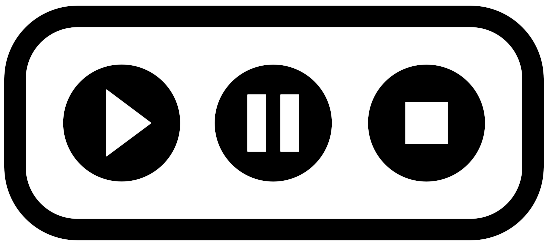 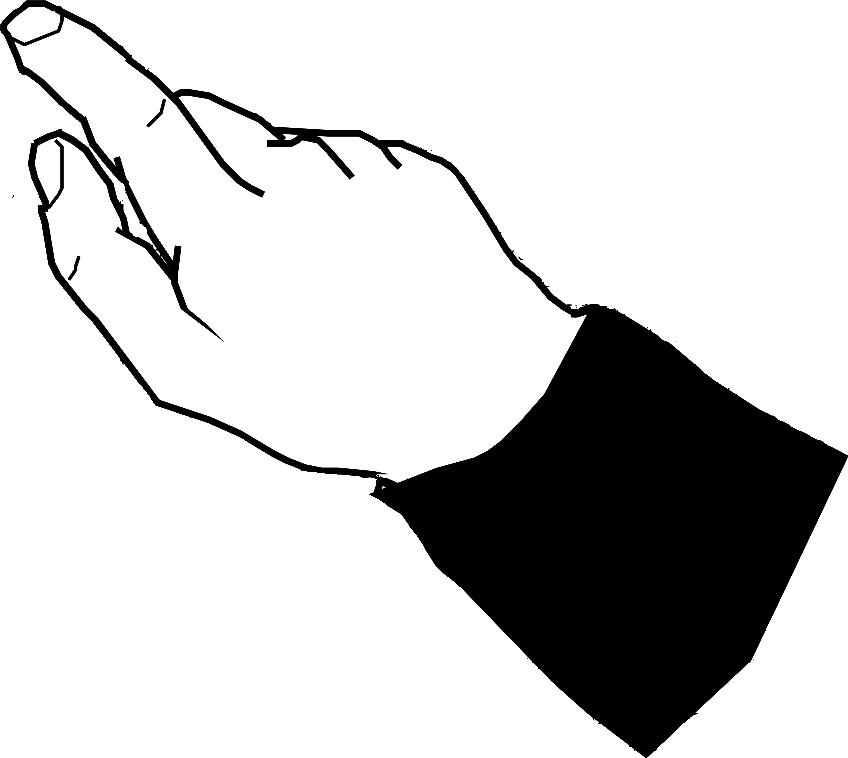 [Speaker Notes: https://openclipart.org/detail/299084/generic-android-phone-edge-rounded
media controls by Magicon from the Noun Project
https://thenounproject.com/term/media-controls/382834/]
THE END
advantages
user stays in control

enables implicit learning

no invasion of personal space

helping at a distance